Zdroje požární vody
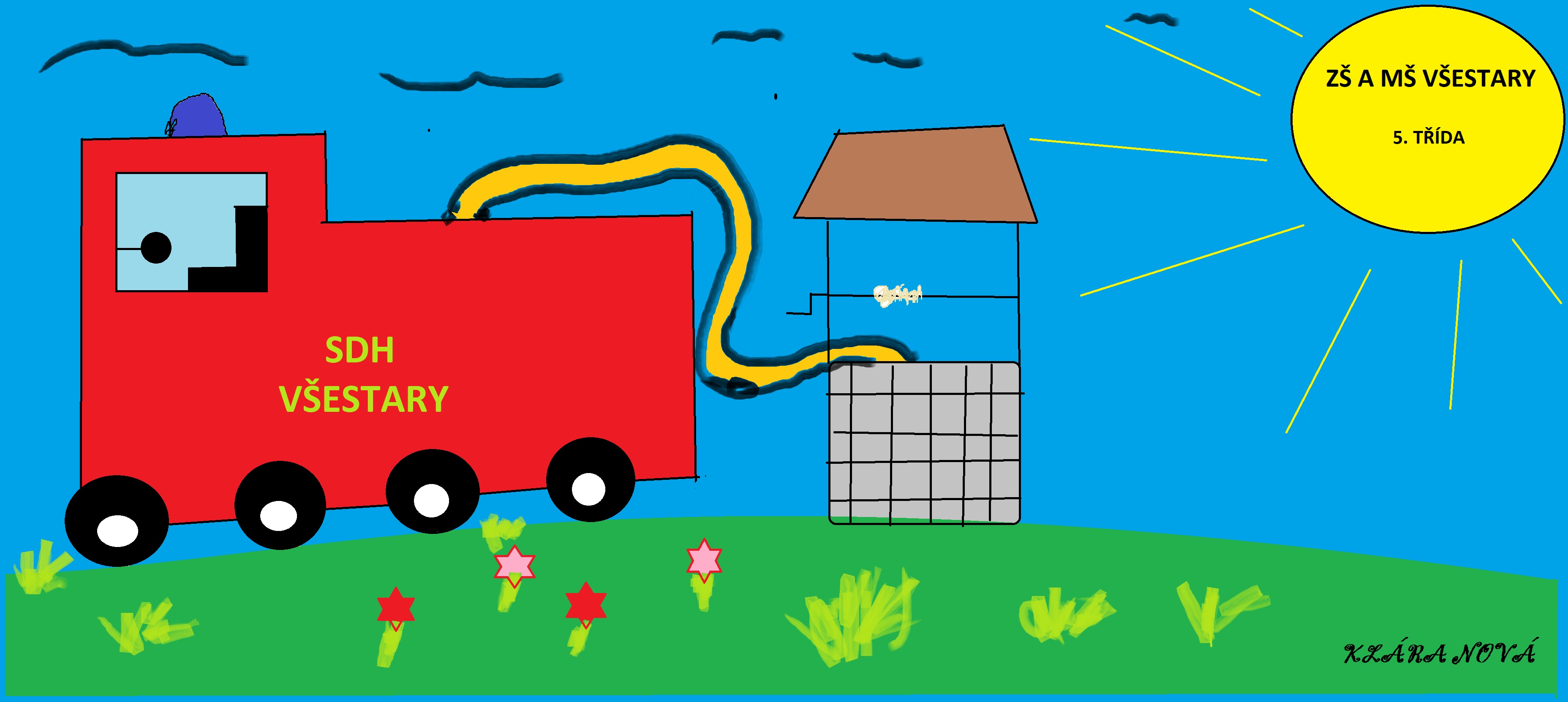 Kristýna Kalašová
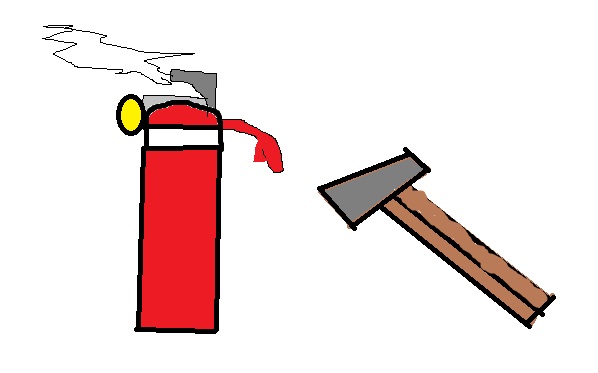 Obsah
Co je to požární voda?
[Speaker Notes: Zdroj: http://www.civop.cz/zdroje-pozarni-vody/]
Co je to zdroj požární vody?
Zdroj obrázku: Strůna Václav 5. třída
zdroje požární vody přirozeného původu
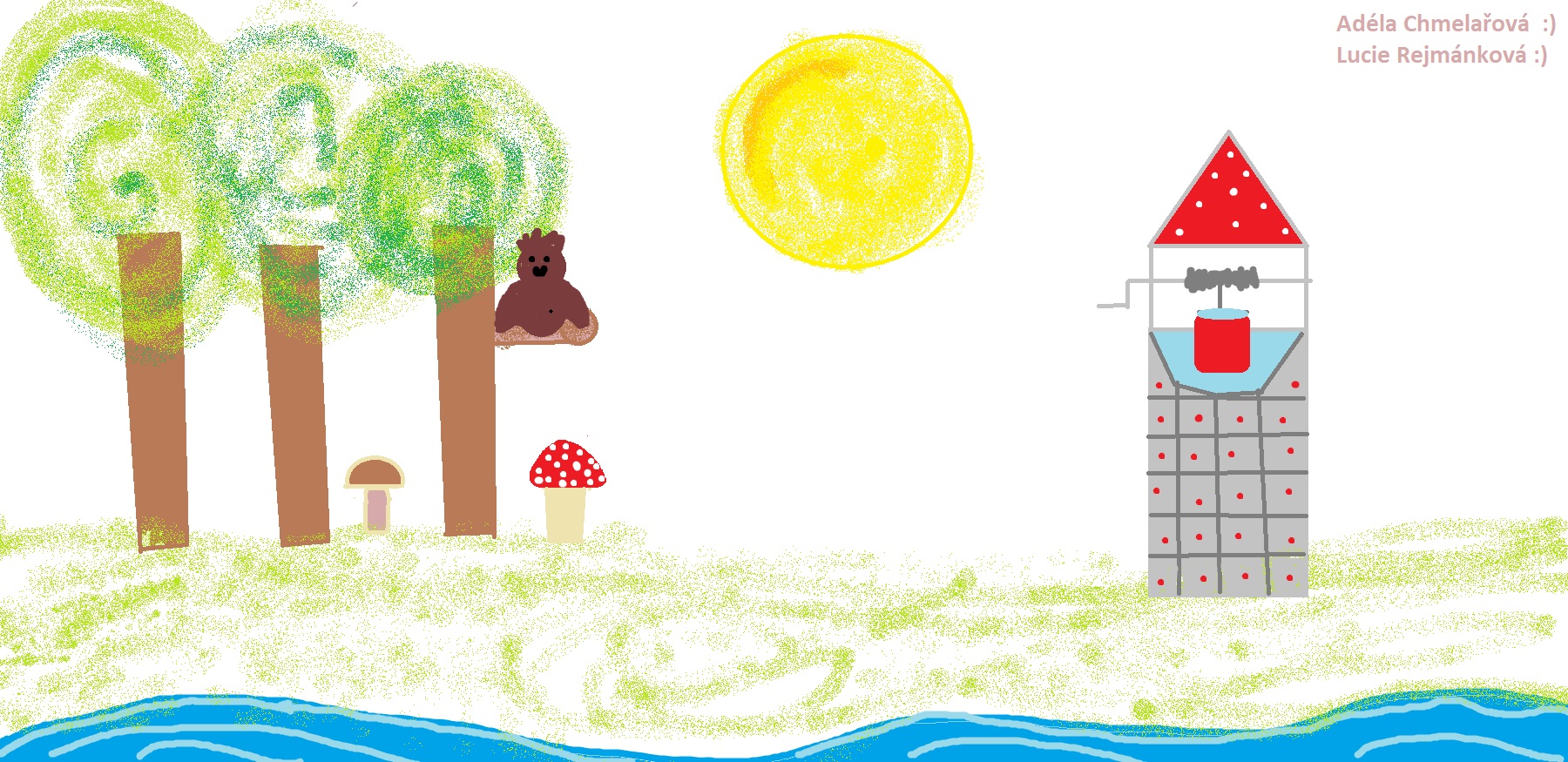 Zdroj obrázku:  Pavlína Divišová, 5. třída
Zdroj obrázku: Jan Prouza, 5. třída
umělé zdroje požární vody
Zdroj obrázku: Jan Prouza, 5. třída
víceúčelové zdroje požární vody
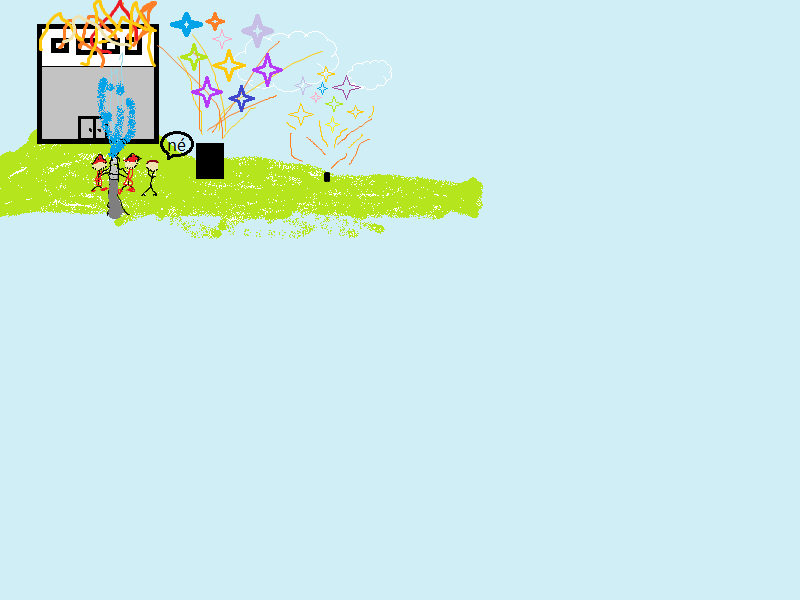 Zdroj obrázku: Jan Prouza, 5. třída
Zdroj obrázku: Strůna Václav 5. třída
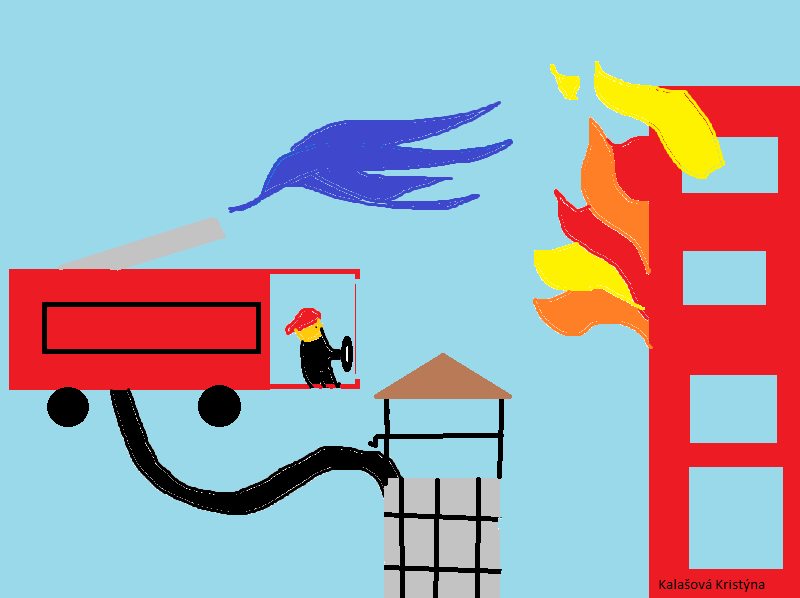 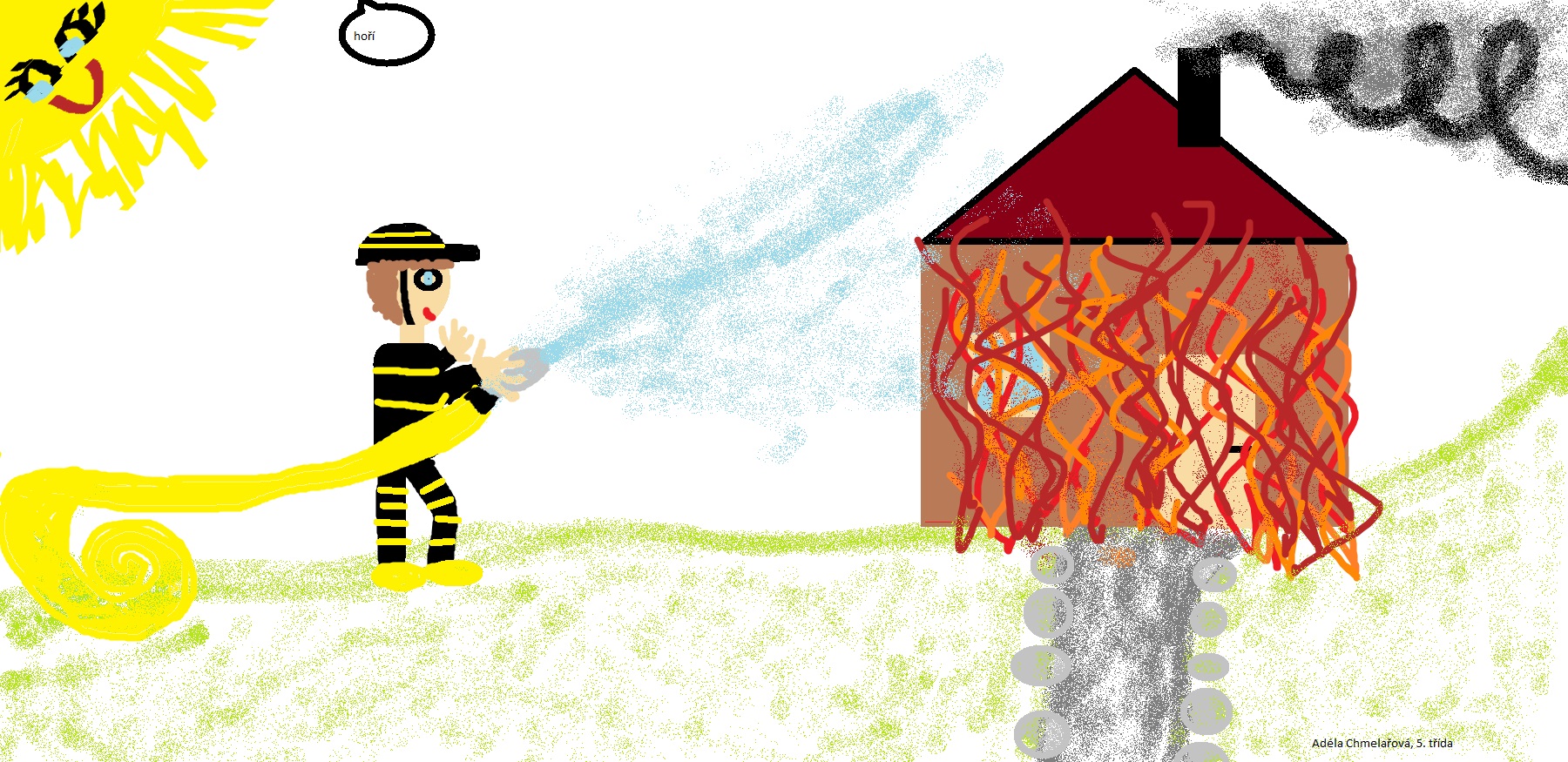 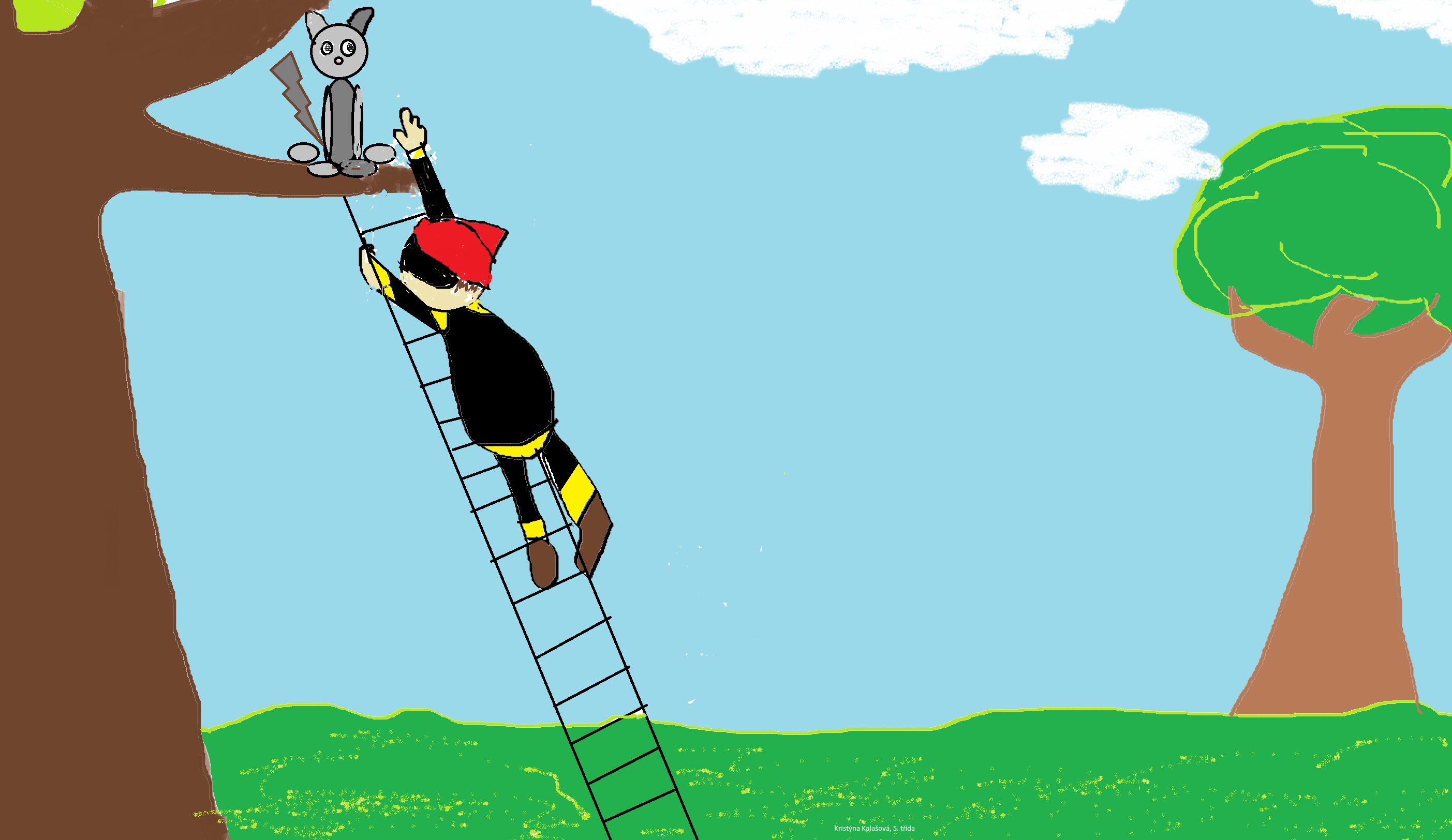 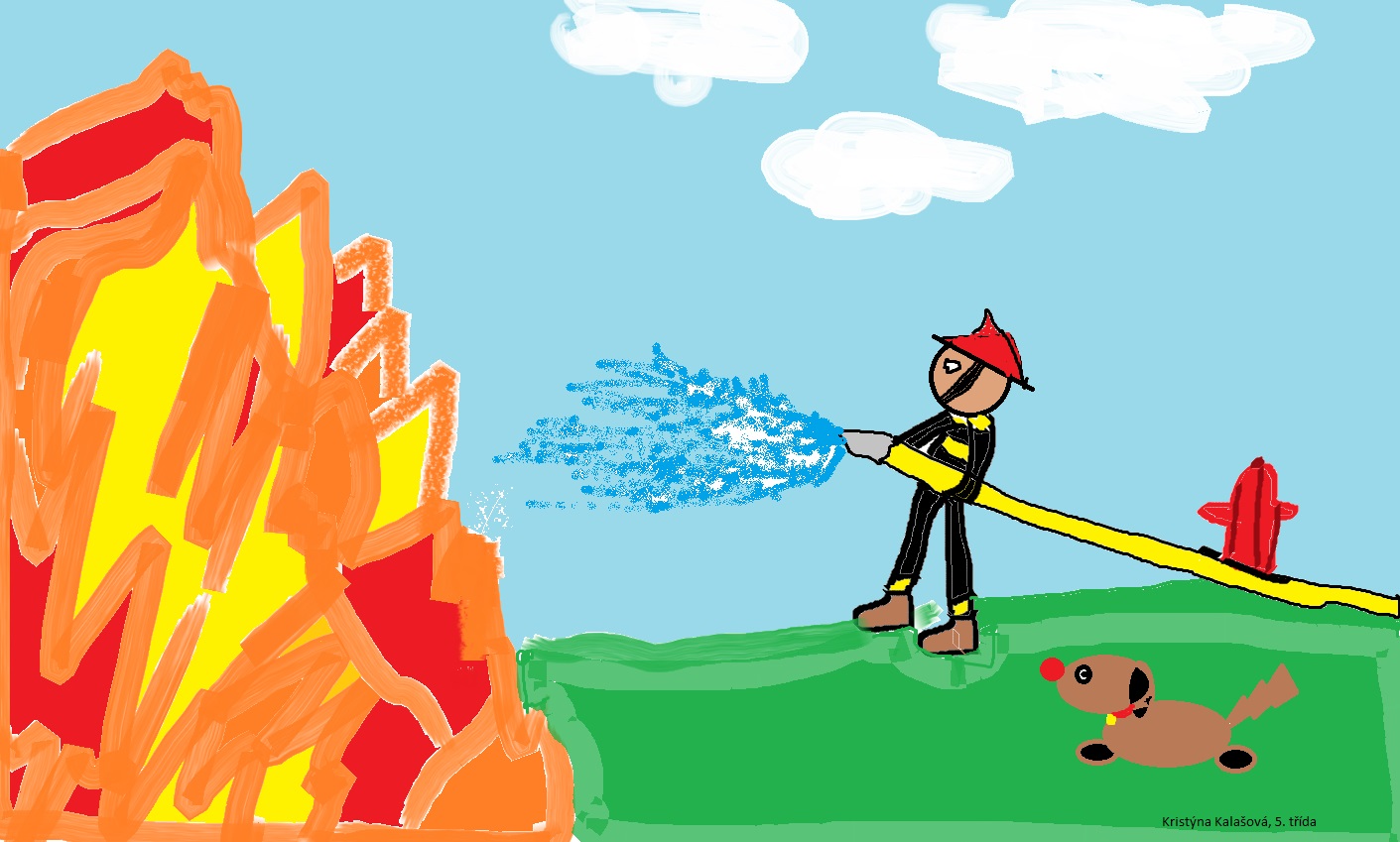 Zdroj obrázku: Jan Prouza, 5. třída
Děkujeme za pozornost.
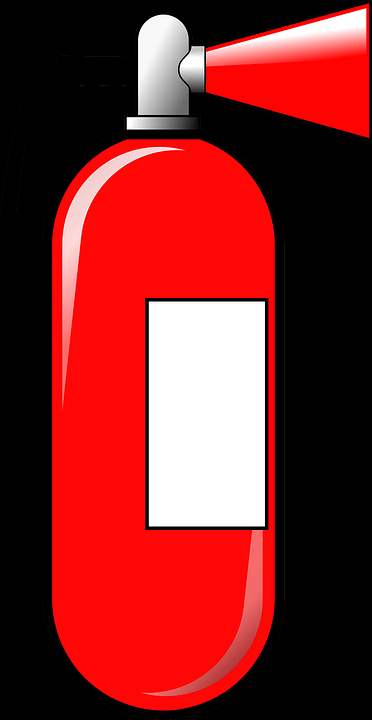 Základní škola a mateřská škola, Všestary

www.zsvsestary.cz
Obrázky byly vytvořeny v programu Malování